Why the North Won (or Why the Confederacy Lost)
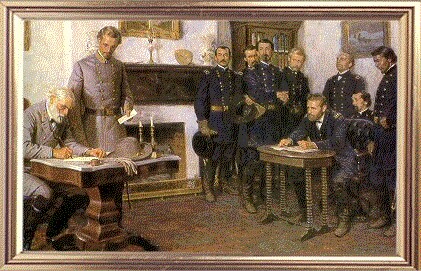 John Sacher
University of Central Florida
John.sacher@mail.ucf.edu
1. Union Strength
"I always thought the Yankees had something to do with it." 

Quote attributed to George Pickett when asked why the Confederates lost at Gettysburg
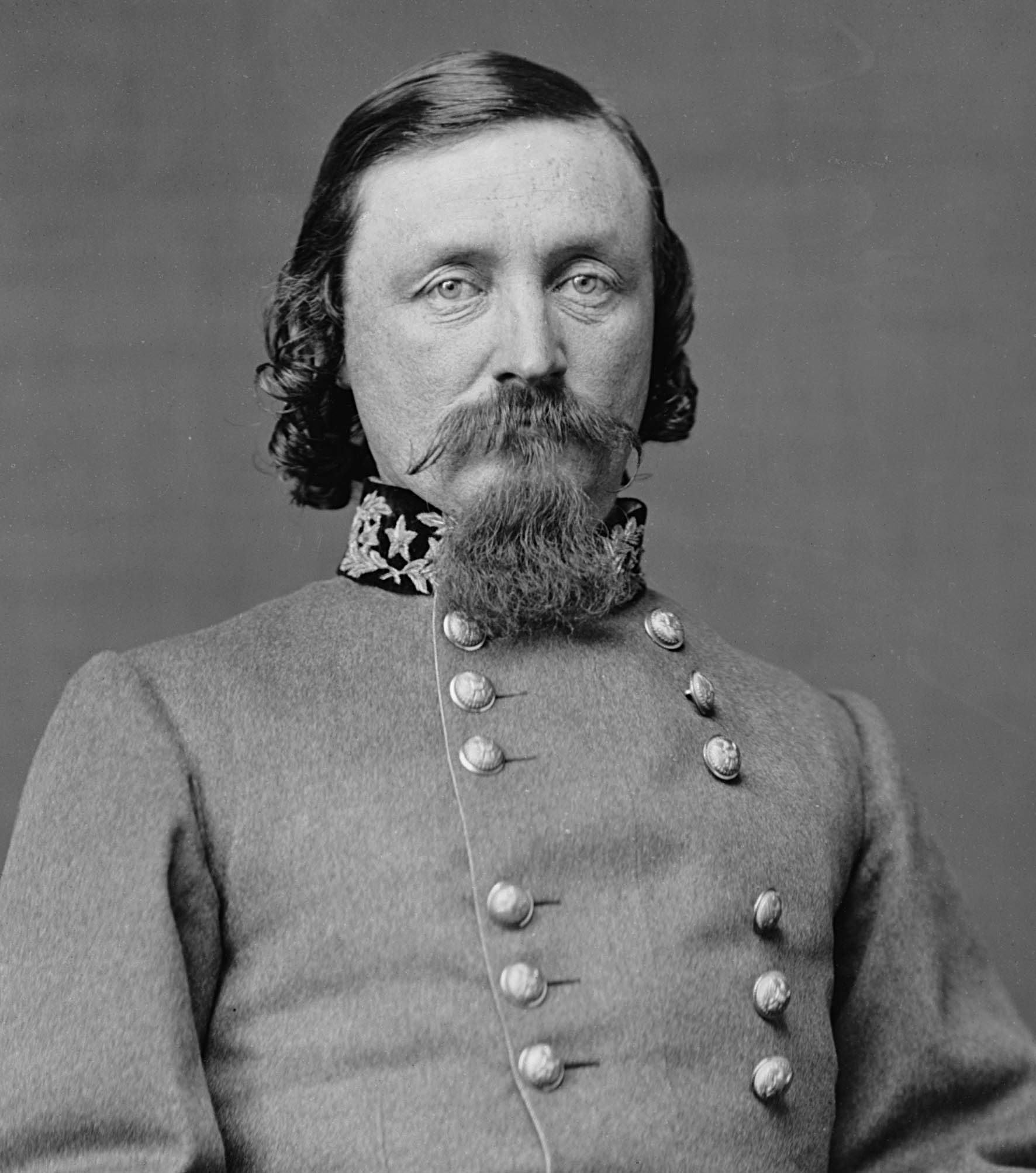 “The Army of Northern Virginia has been compelled to yield to overwhelming numbers and resources." Robert E. Lee
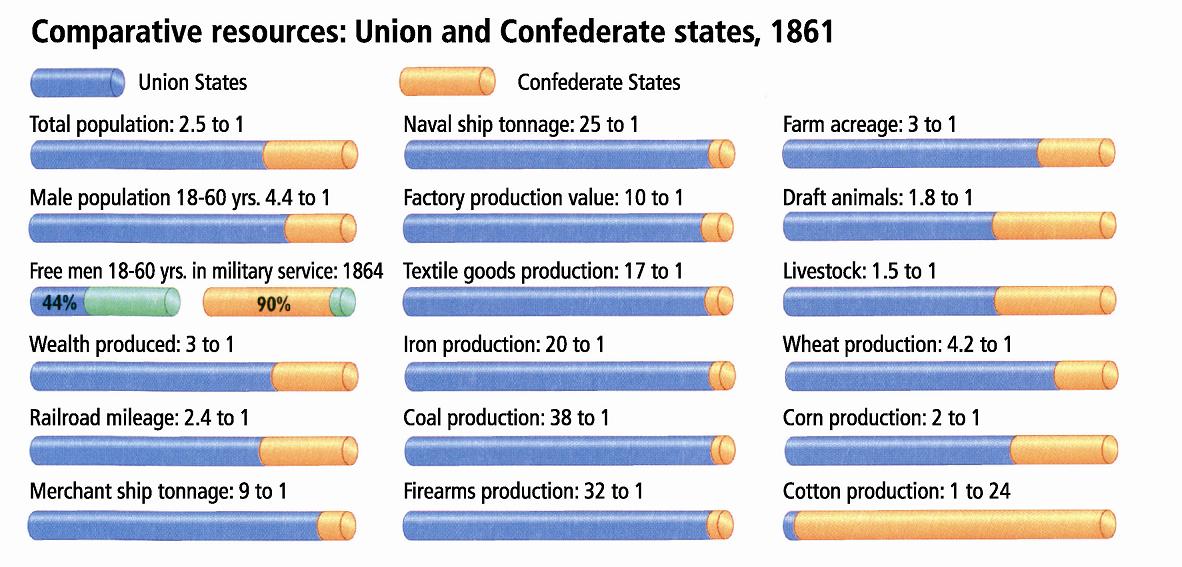 "God is always on the side of the heaviest battalions"
Financial StrengthSources of Revenue
CSA         USA
Bonds			 35%        66%
Taxation	  	   5%        21%
Paper Money	 	 60%        13%
Indices of Prices and Real Wages During the Civil War(1860=100)
Union  		        Confederate 
	Year Prices Real Wages      Prices Real Wages
	1860   100       100            	 100     100
	1861   101       100      		 121       86
	1862   113         93             	 388       35
	1863   139         84 	        1,452       19
	1864   176         77               3,992       11
	1865   175         82	        9,200 approx.
Problems with the “Union too Strong” argument
The stronger side doesn’t always win, and besides the South does not have to win.

CSA not suicidal; “No people ever warred for independence with more relative advantages than the Confederates.” Pierre G. T. Beauregard

In an intelligent view of the precedents of history, it might safely [have been] predicted that the South . . . would be victor in the contest, however unequally matched in men and the materials of war, unless the management of her affairs should become insane, or her people lose the virtue of endurance.”  Edward A. Pollard, editor of the Richmond Examiner
2. Lack of Confederate Nationalism
What is nationalism?
Two definitions: 
a country with an army, a treasury, a foreign policy, integrity of its borders, etc.
a sense of belonging to a country (sometimes referred to as identity)
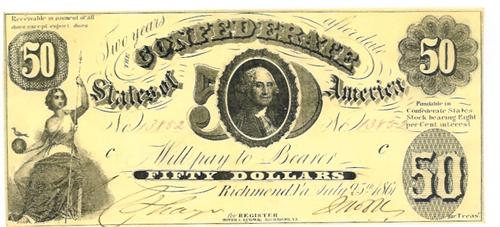 Confederate Symbols
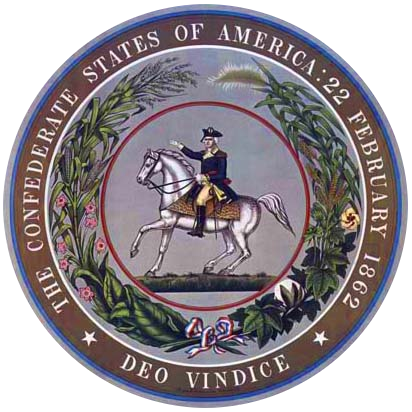 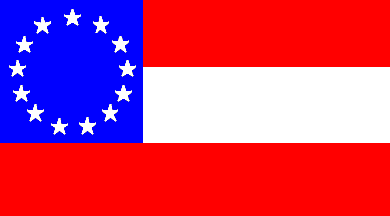 “Died of States’ Rights”
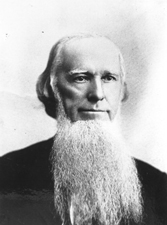 z
Joseph Brown, Georgia Governor
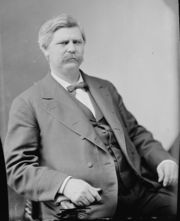 Zebulon Vance, North Carolina 
All Southerners were not Confederates
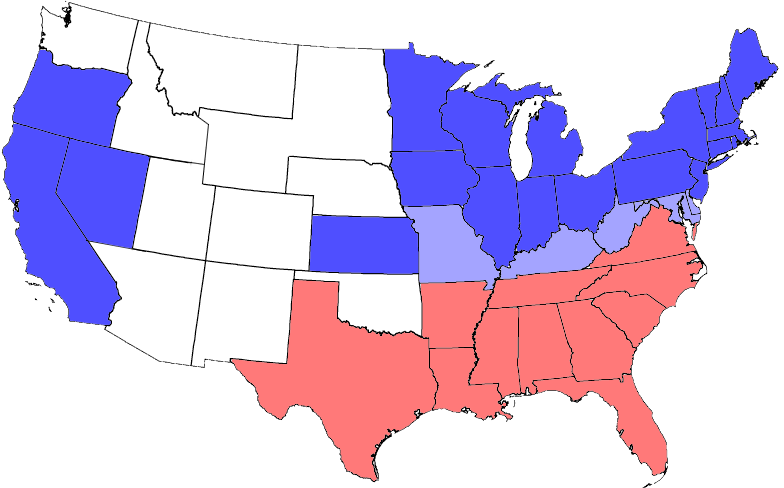 How many southerners fought for the Union?
Southern slaves				150,000
Border state whites			200,000
Confederate state whites		100,000

Total						450,000

1/3 of all southerners who fought in the Civil War fought for the Union
3. Slavery
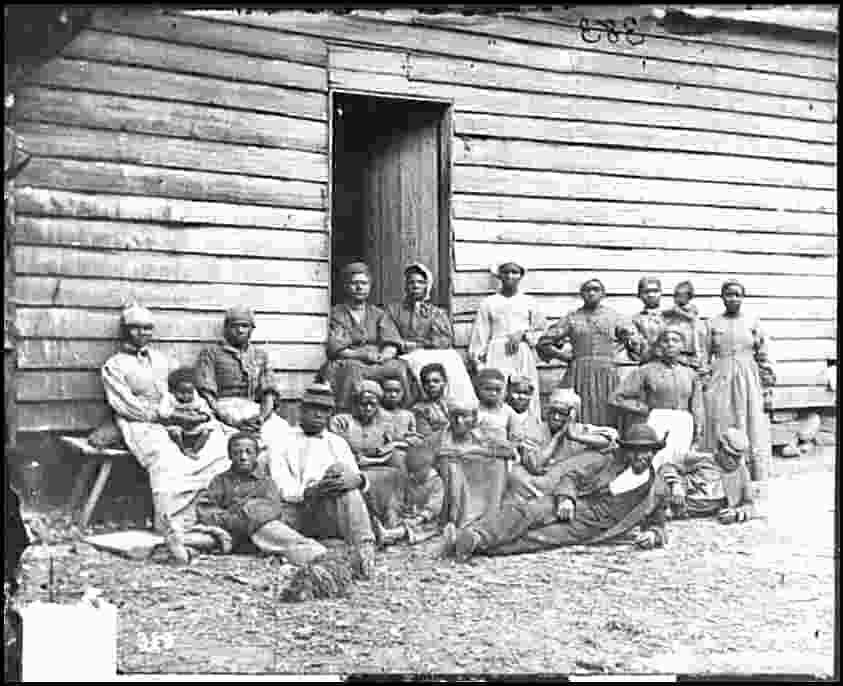 United States Colored Troops
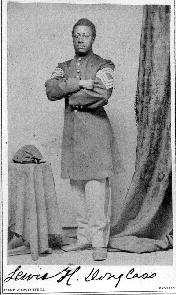 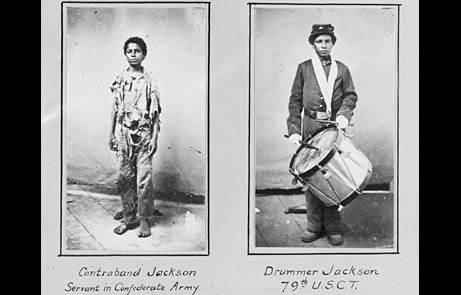 4. Leadership
“If the Union and the Confederacy had exchanged presidents with one another, the Confederacy might have won its independence.” Historian David Potter
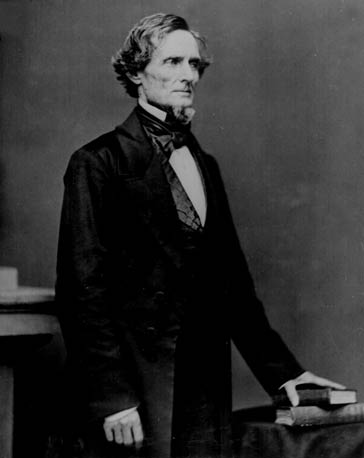 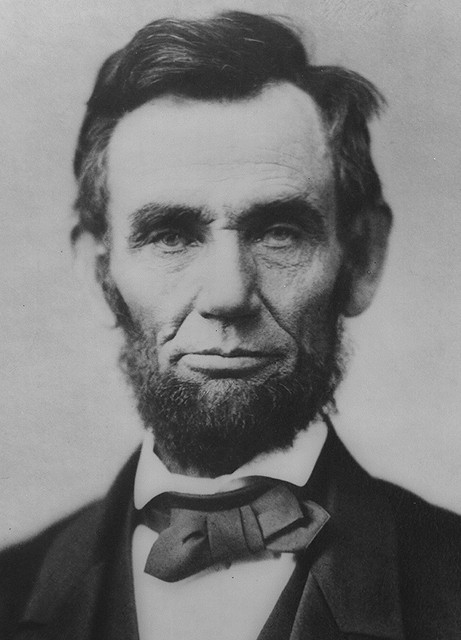 Lincoln vs. Davis
Management styles
Attitude toward opponents
Types of opposition
As politicians
Counterview
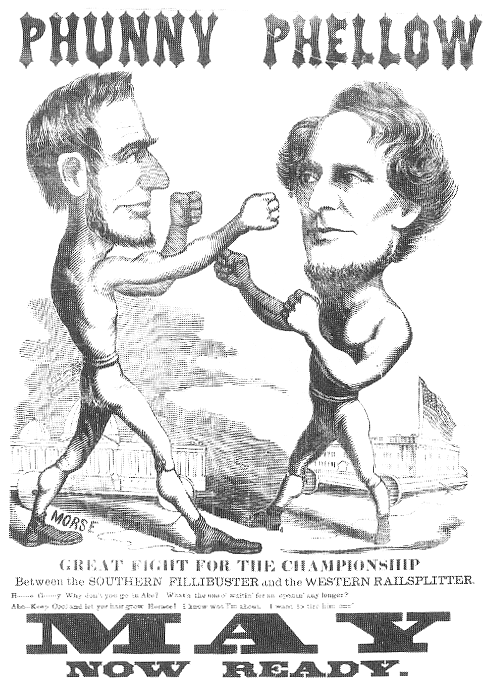 Historians Ludwell Johnson, “even a brief 
systematic comparison reveals [Davis] 
was clearly superior to Lincoln.”
Foreign Policy
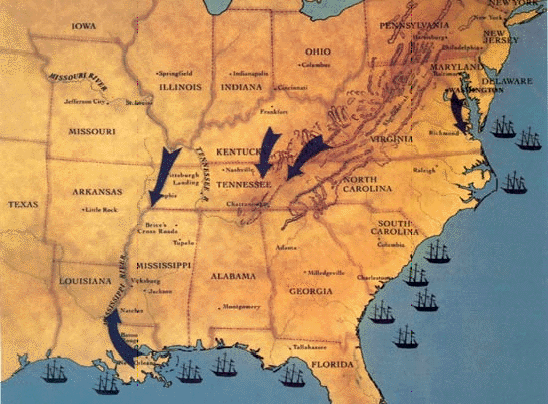 Cotton Exports
1860 4.5 million bales

During the Civil War:
2.5 million bales destroyed
   1 million bales exported
 ??  million bales smuggled into the North
Leading Generals
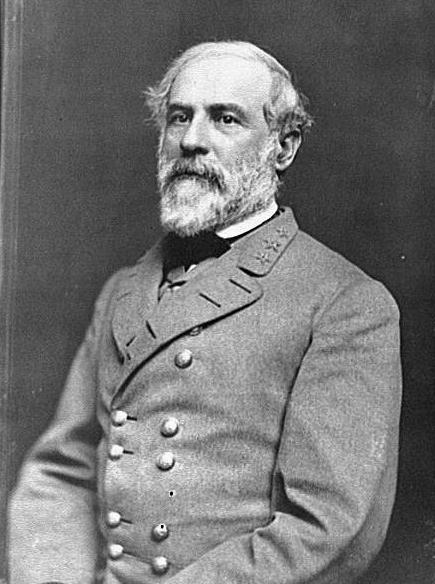 Sherman
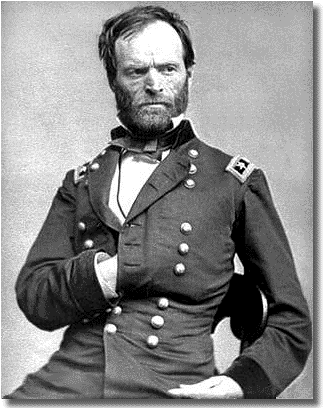 Lee
Grant
Sherman regarding his March to the Sea, “This might not be war but rather statesmanship.”

Grant “The art of war is simple enough.  Find out where you enemy is.  Get at him as soon as you can.  Strike at him as hard as you can , and as often as you can, and keep moving on.”
Flawed Strategy—Guerrilla Warfare
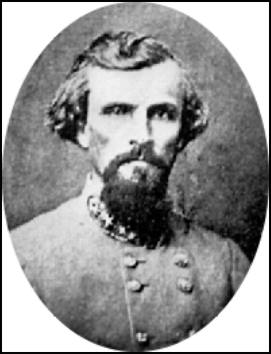 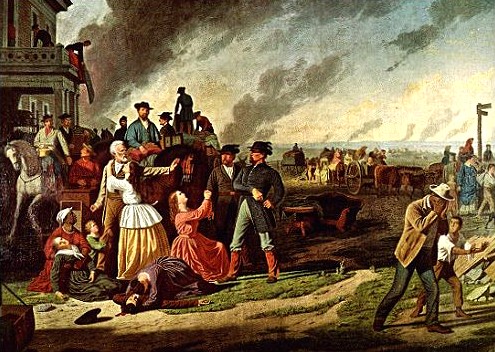 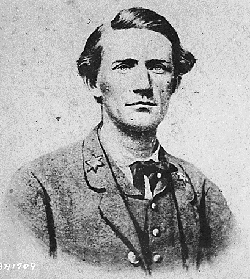 5. Contingency (or Didn’t the Battles Matter?)
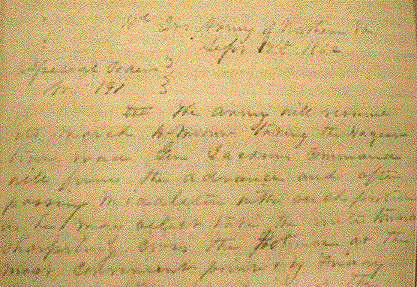 Lee’s Lost Order
Antietam--1862
Gettysburg(what if Stonewall Jackson was there?)
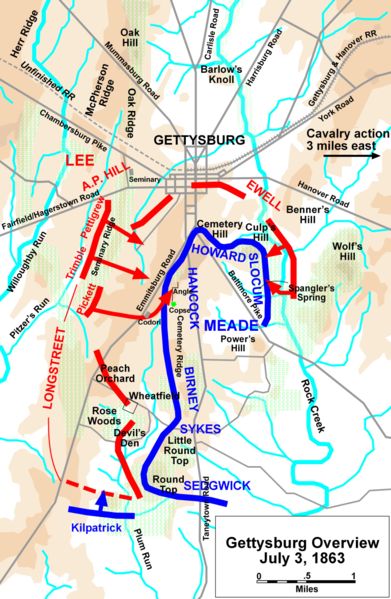 Vicksburg
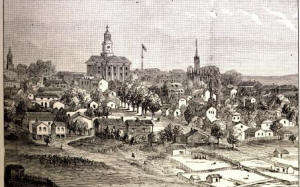 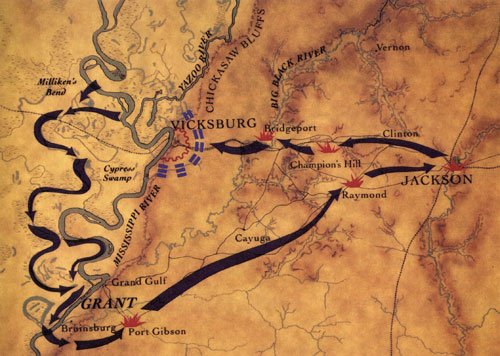 1864
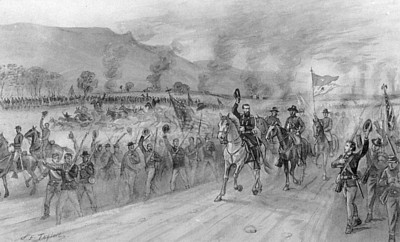 Sherman Outside Atlanta
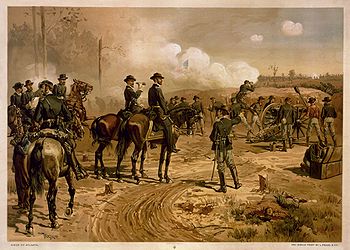 Sheridan in the Valley